PROČ 28. ZÁŘÍ NECHODÍME DO ŠKOLY – projekt ke státnímu svátkuAutor : Mgr. Ivana Tesařová
Materiál vznikl v rámci projektu Škola pro život
č.proj. CZ.1.07/1.4.00/21.2165
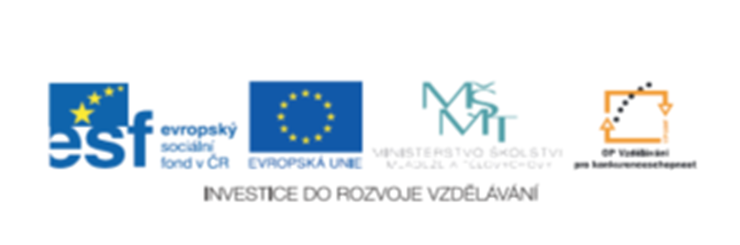 PROČ 28. NECHODÍME DO ŠKOLY ???

Zamyslete se a napište jednou až dvěma větami, proč je tomu tak.
Nestyďte se za žádný návrh.
DISKUSE
A nyní přijde překvapení.
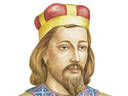 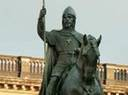 kutnohorsky.denik.cz/z_dom..
ceskokrumlovsky.denik.cz/k
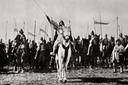 www.tyden.cz
28. září – Státní svátek    DEN ČESKÉ STÁTNOSTI
Na obrázcích je kníže Václav v různých situacích. Pojďme si
si chvíli o nich a jeho životě povídat a přečtěme o tom v čítance 
pro 4. ročník strana 106.

Na základě četby se nám jistě podaří doplnit následující text:
Kníže Václav pocházel z rodu …………………………., 
Který byl nejmocnější v …… století. Měl usednout 
Na trůn jako dítě, proto se vlády ujala ……………………..
Václavova matka Drahomíra si najala ……………………..a
………………………… . Nakonec se Václav ujal vlády. 
Byl ………………..a proslavil naši zemi po celé ……………… .
Dne …………………  ho jeho bratr   ……………. nechal
zavraždit v ……........................... .
SKUPINOVÁ PRÁCE 
Využijte nyní internetu i ostatních dostupných pramenů při 
zpracování projektu o knížeti Václavovi . 
Je známo, že sv. Václav neměl titul krále a tak nepoužíval korunu.
Symboly vlády Přemyslovců představovala:
MEČ
PŘILBA
ŠTÍT
KOROUHEV
Úkol pro první skupinu: Najdi jejich vyobrazení a doplň stručným textem 
/ hesly /.
Úkol pro druhou skupinu: Zjisti, co je SVATOVÁCLAVSKÝ CHORÁL, opiš
a pokus se interpretovat vlastními slovy, co lidé očekávali od sv. Václava.
Doplň dobovými obrázky.
SVATOVÁCLAVSKÝ CHORÁL
Úkol pro třetí skupinu : O čem vypráví pověst BLANIČTÍ RYTÍŘI. Najdi nejlépe 
V knihách, přečti a pro spolužáky si připrav obrázkovou osnovu k vyprávění.
Nezapomeň vyobrazit bájnou horu Blaník.
BLANIČTÍ RYTÍŘI
SPOLEČNÉ ZPRACOVÁNÍ A DOKONČENÍ PROJEKTU

Informujte se navzájem, k jakým výsledkům jste dospěli. Bohatě 
při tom využívejte obrazovou dokumentaci. Výsledky společně 
zpracujte v podobě projektu a vystavte. Zlatou tečkou může 
být KONFERENCE spojená s promítáním historického filmu.
film